25th Sunday in Ordinary Time.
Monday 18th September 2023
From last week – what does this mean?

Can you show forgiveness 490 times or 77 times?
Matthew 20: 1 - 16“Why be envious because I am generous?”
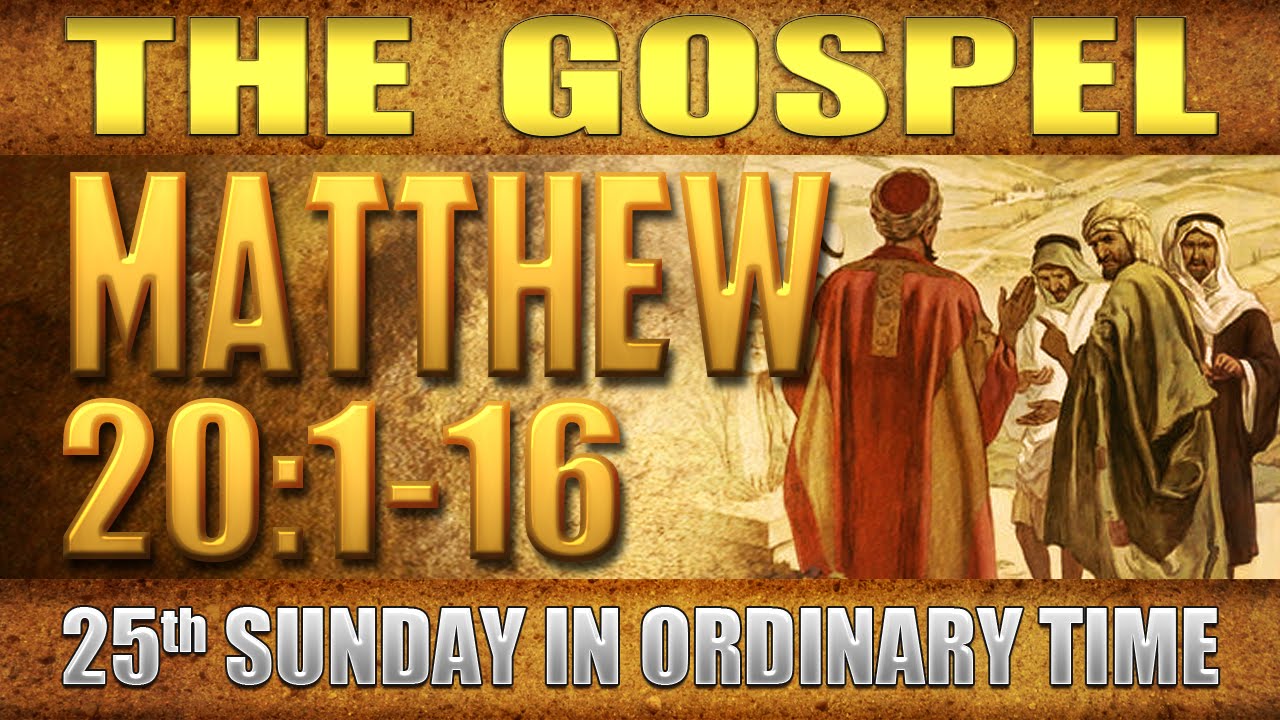 Fair or unfair?
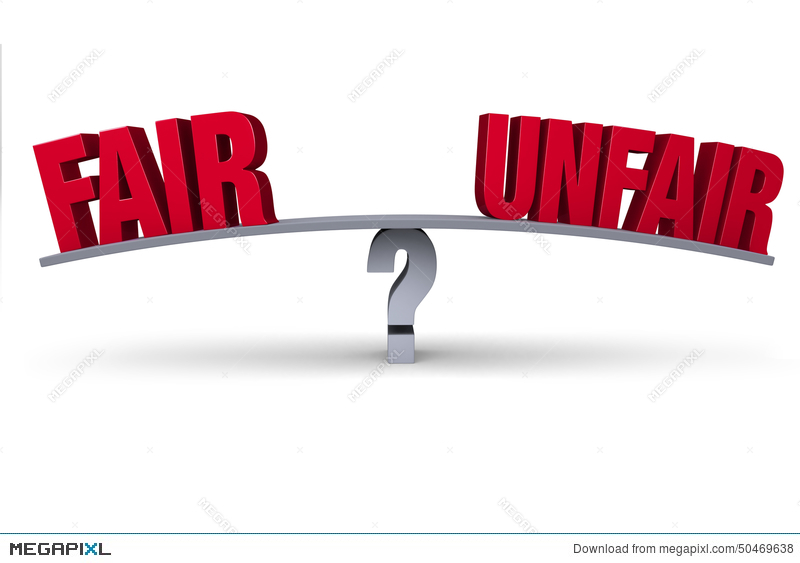 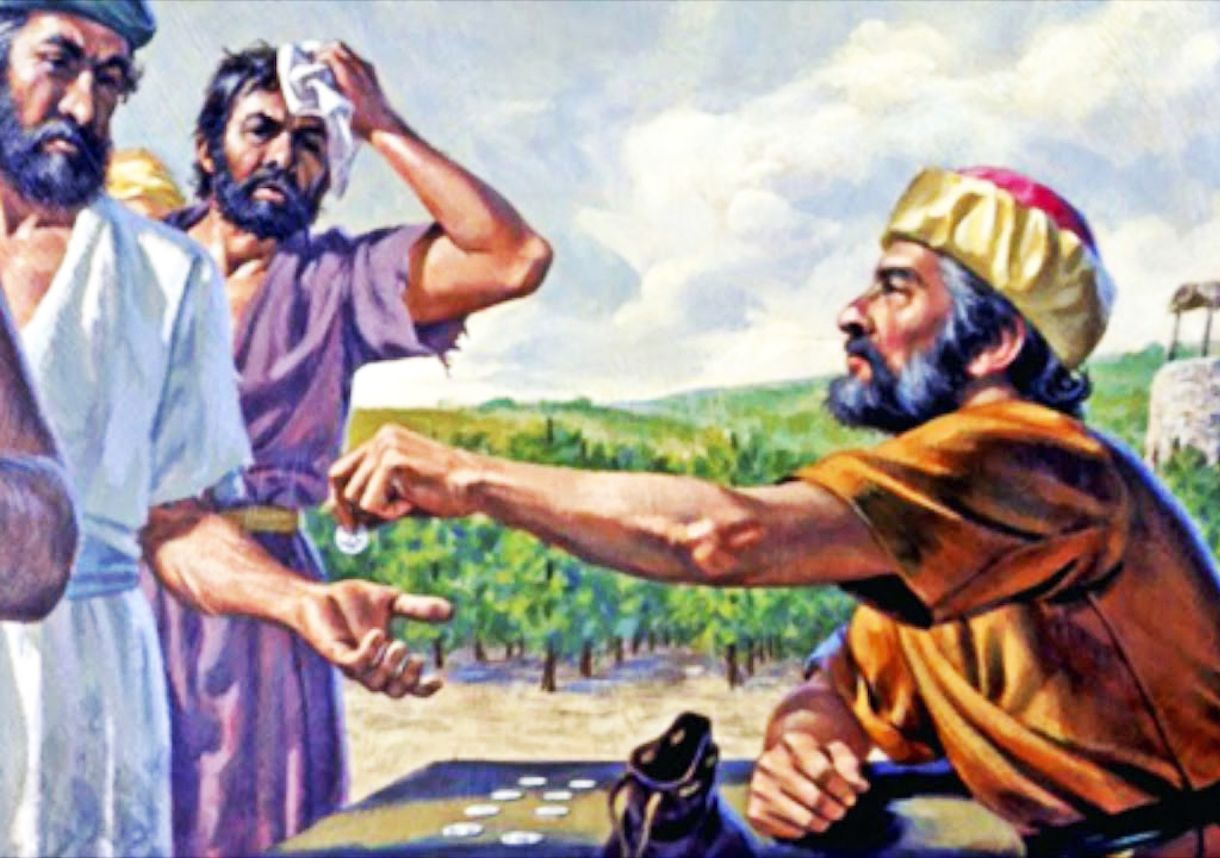 Who should get paid more - the men who work all day or the men who work for an hour? Discuss.
The landowner acted completely fairly.
 
He gave those who worked all day  in the field their pay.

He also gave a full-day's pay to those who worked only an hour.

Who has been cheated?
No one was cheated because they all got what was agreed.It is us who think that it is unfair in a greedy, human way.Yes, the landowner was very kind and gave everybody the same amount but some got a better deal!
God is like that with us.  He is abundantly generous.God really does not owe us anything but He offers us lots – the same to everyone.It is us who think that we are sometimes owed more than others but God loves us all equally.
For next week - My question to you…

Can you think like God and think generously?
What will you do freely from your own heart?
Blessed Joseph,We ask you to be like a father to us.Guide us and ask God to give us hope and courage, and to keep us safe from harm.St. Joseph, pray for us.Amen